Producing Pocket Cards
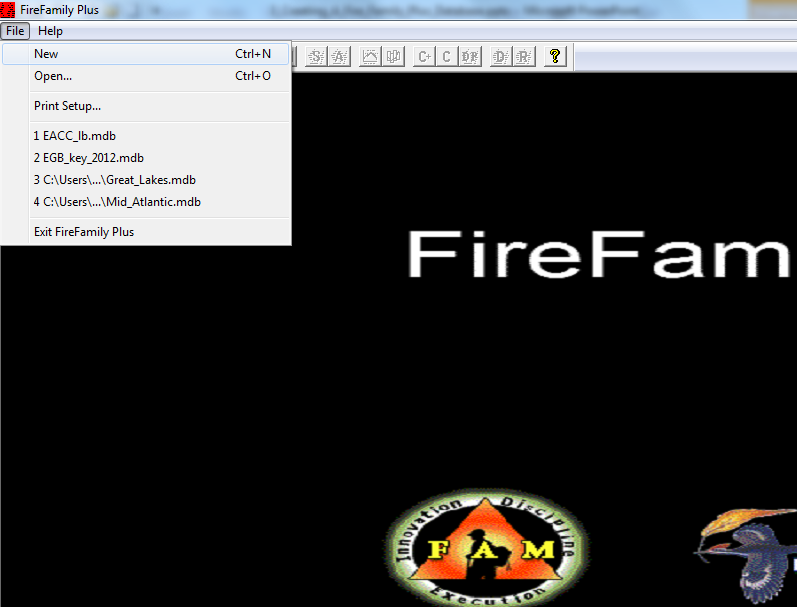 Click on File - > Open
Open fire family plus database
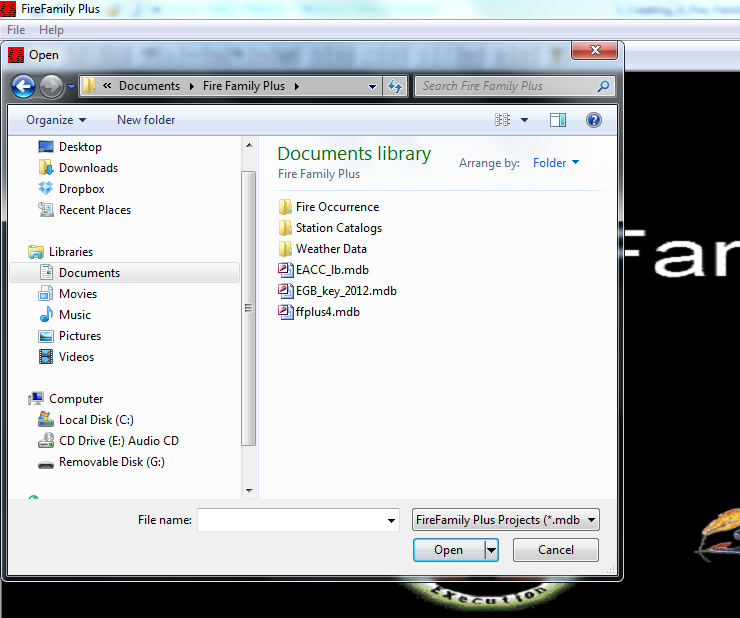 Click on Database
Click on “Open”
Select parameters to be displayed in the pocket card
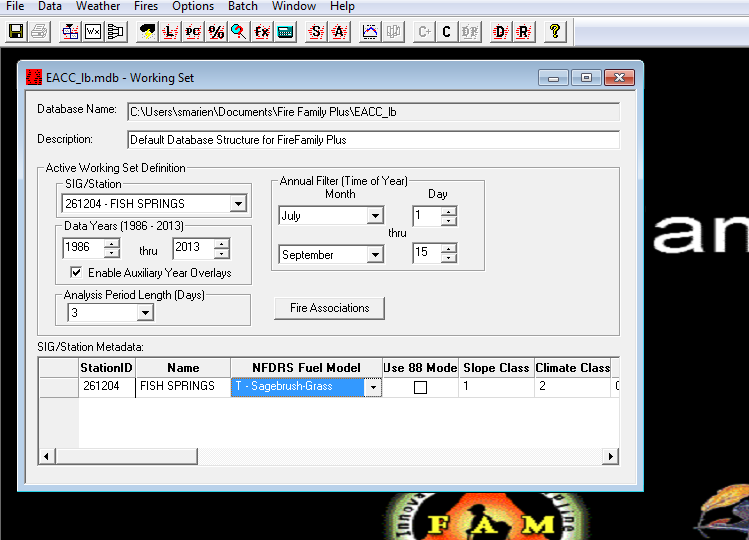 Select Station or SIG
Select Year and Month Range
Select Analysis  Period Length  in Days
Select Fuel Model
Select years to Remember and Fire Danger Index to be displayed
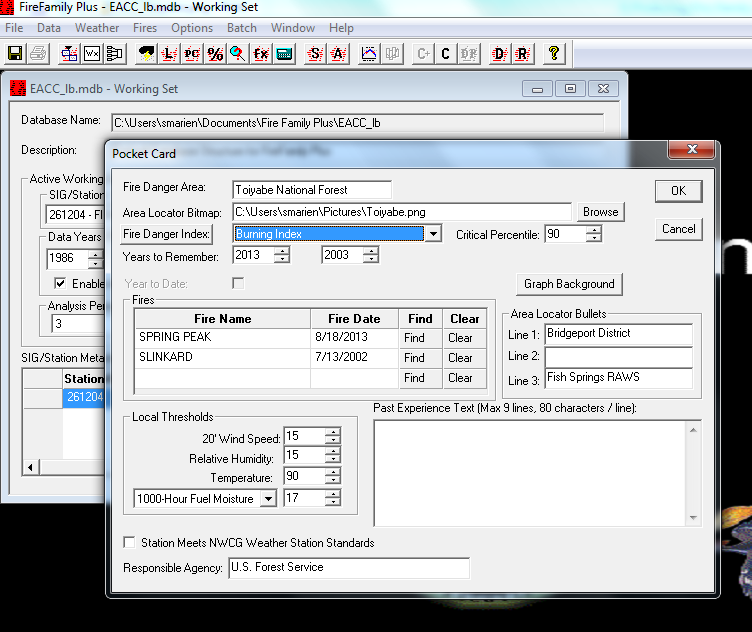 Select Fire Danger Index and Percentile Line to be Displayed on Pocket Card
Select “Years to Remember” to be  displayed
Enter Additional Information to be displayed
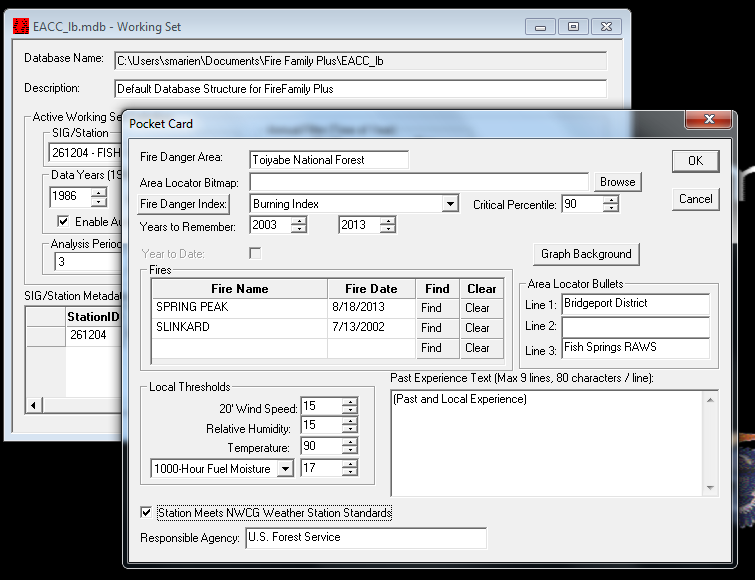 Type in Forest, Refuge, District , Park, RAWS , etc.  bullets to be displayed on the Pocket Card
Select Local Thresholds to be Displayed
Check “Meets NWCG Standards” if RAWS 
qualifies
Type in any Past 
Experience 
to be Displayed
Responsible Agency can be Displayed
Select Significant historical fires to be displayed
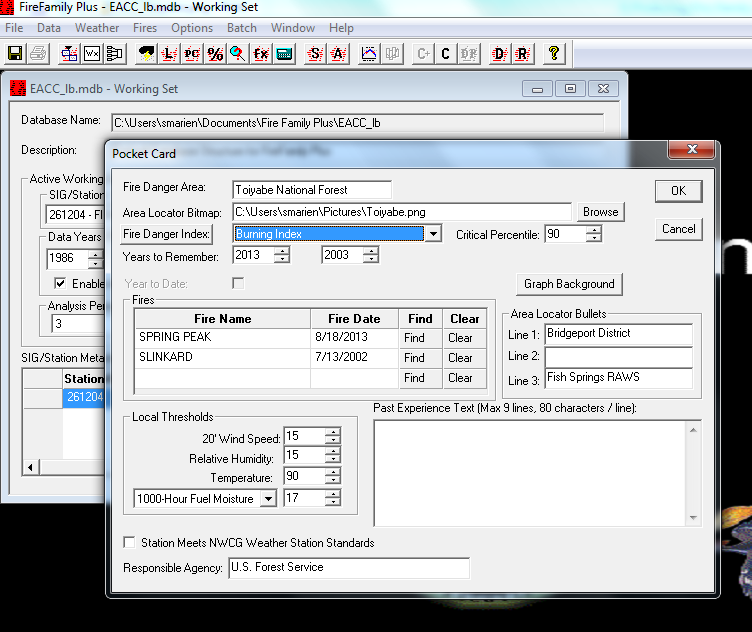 Click on “Find” to select a significant  fire to be displayed on the pocket card
Select Significant historical fires to be displayed
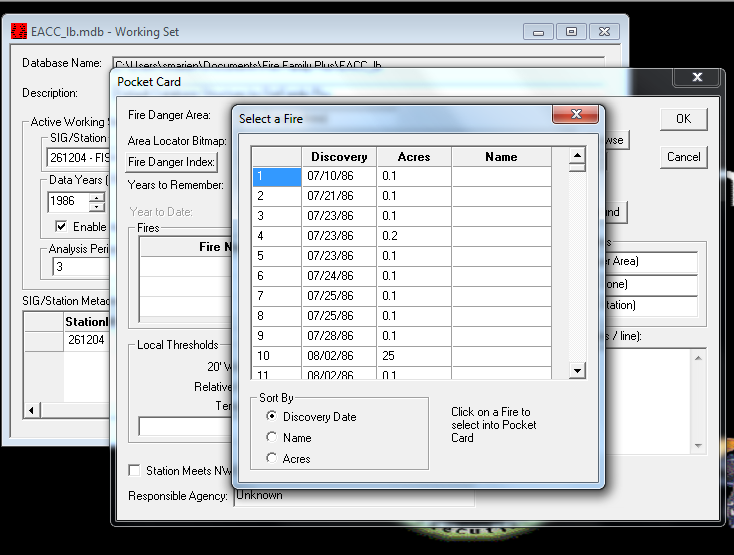 Select Year Range to be Displayed
Sort Fires by Discovery Date, 
Name or Acres
Select Significant historical fires to be displayed
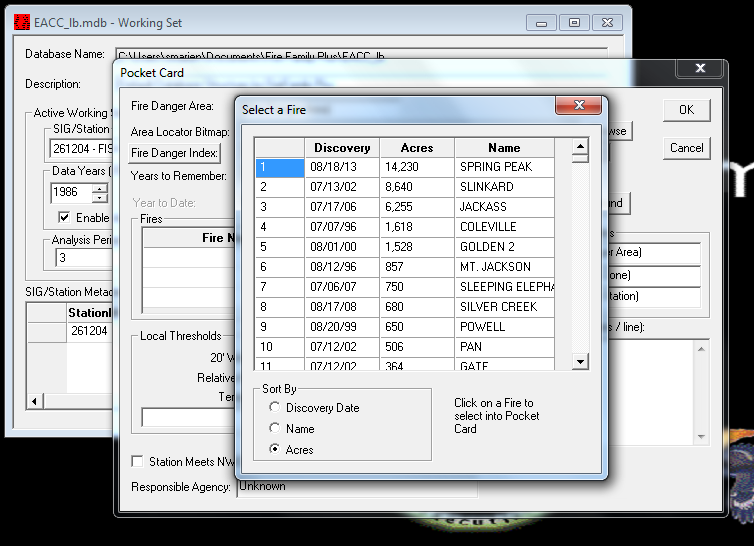 Click on fire to select it into Pocket Card
Acres descending selected
Select Significant historical fires to be displayed
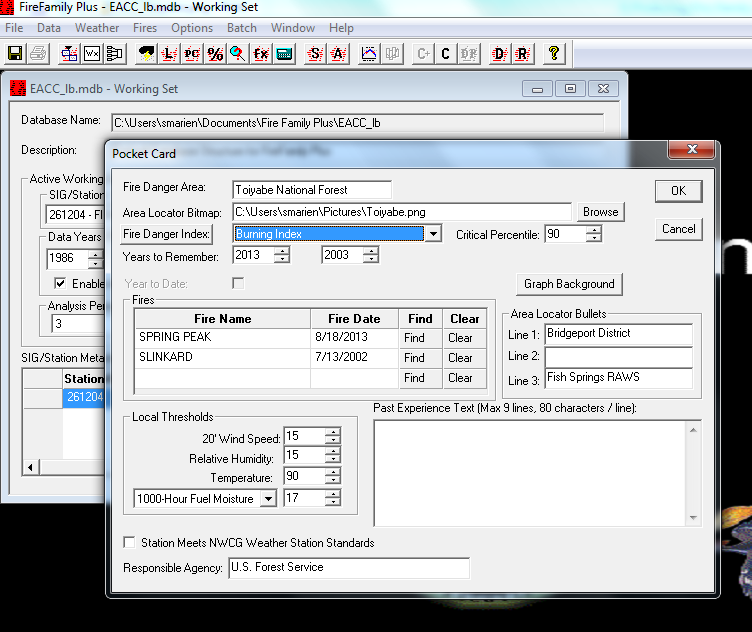 Up to three significant fires can be displayed on the Pocket Card
Produce Pocket Card
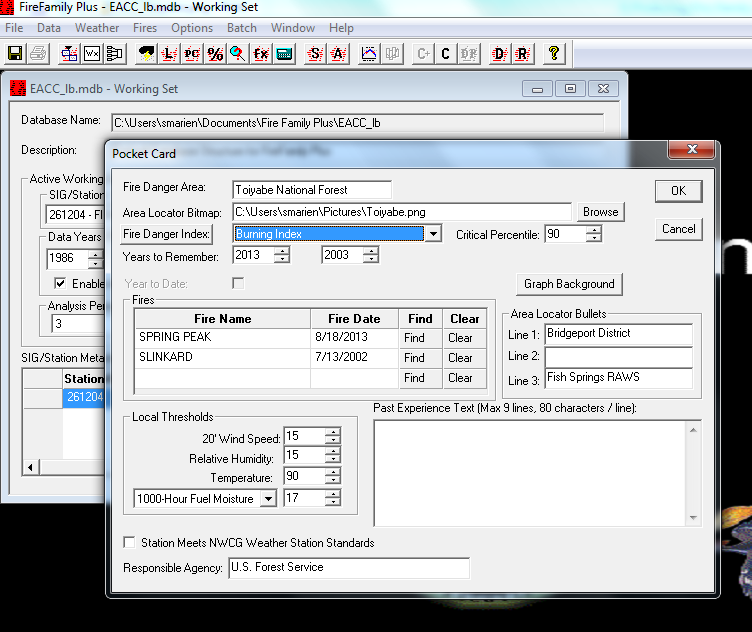 Click on “OK” to produce Pocket Card
Pocket Card displayed
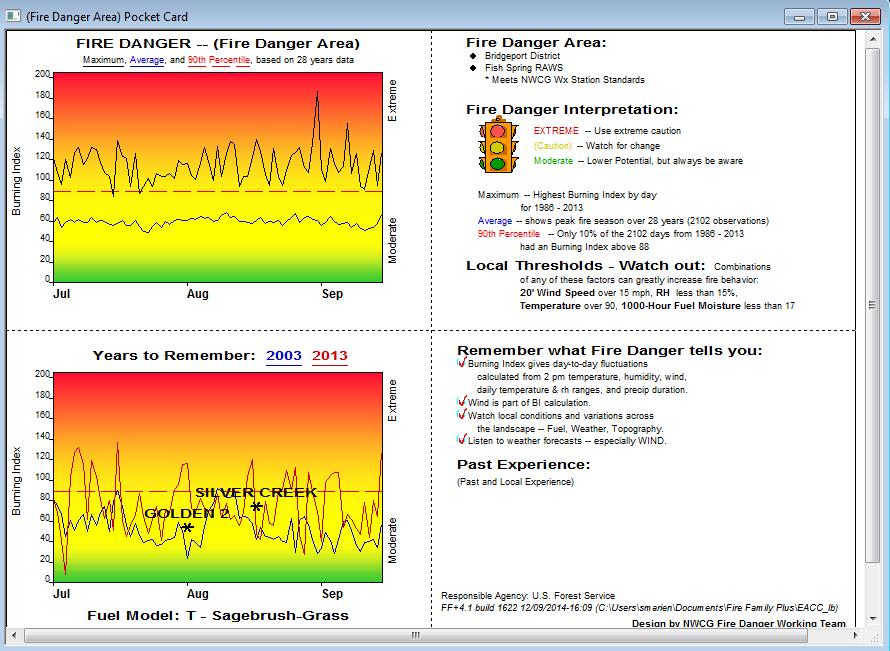 Up to three significant fires can be displayed on the Pocket Card
Save Pocket Card to desired location
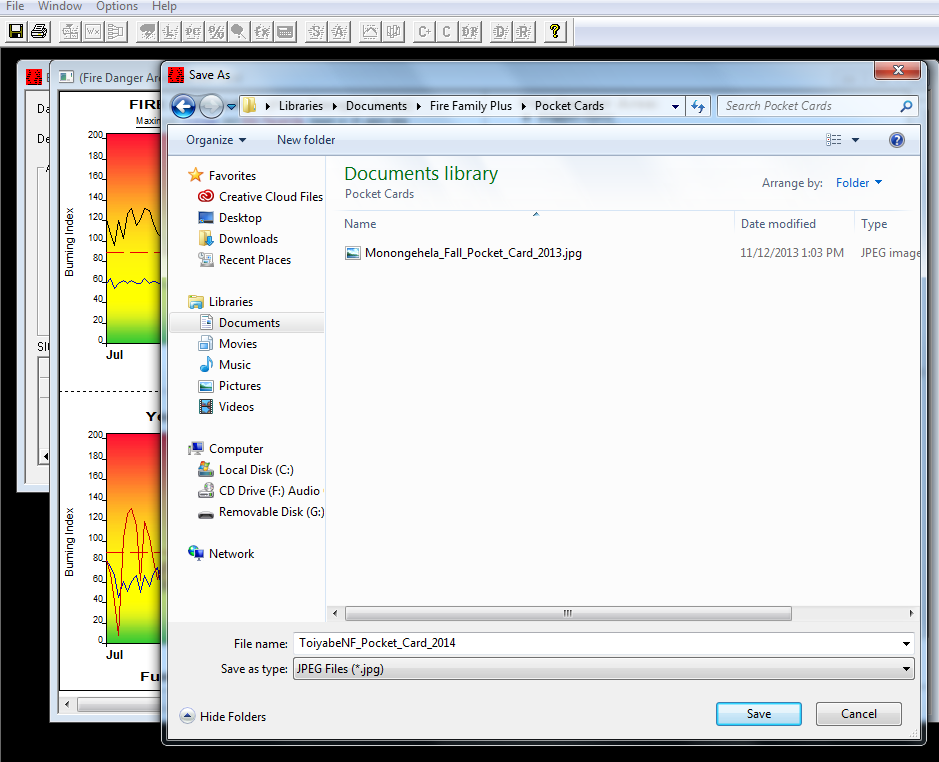 1. Click on “File-->Save As” in the upper left
2. Select folder to save Pocket Card
3. Type in File Name of Pocket Card
4. Click on “Save”